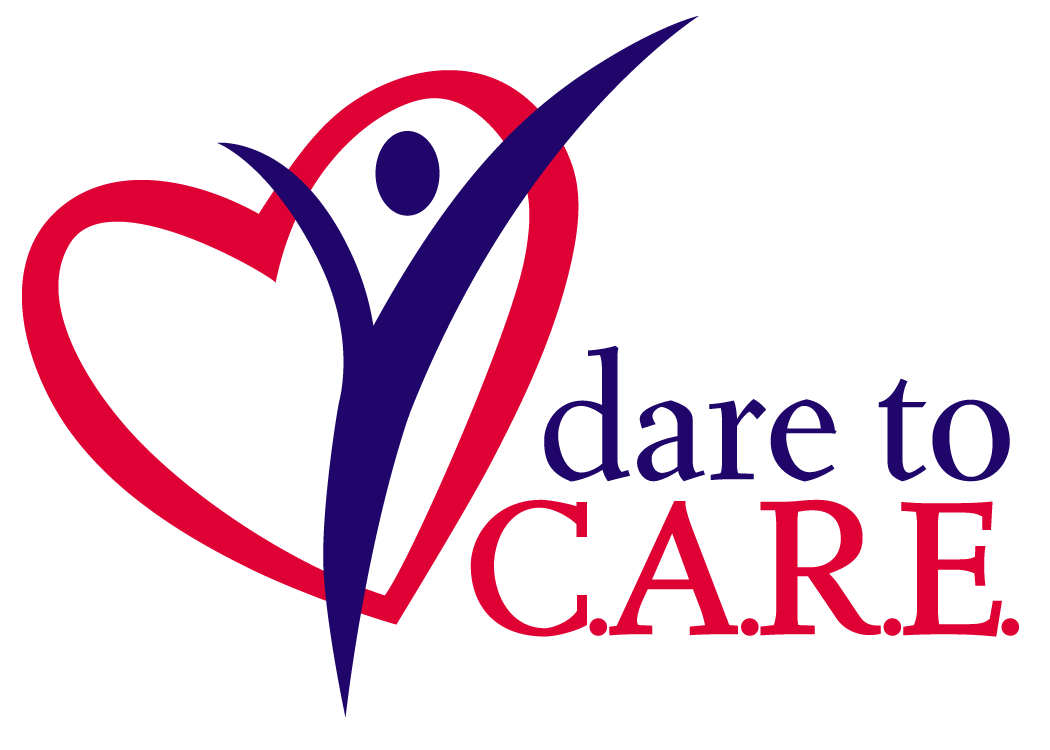 Dare to C.A.R.E. Logo GuidelinesJULY 2015
THE DARE TO C.A.R.E. LOGO is made up of two elements: a graphic symbol and the program name. These elements are locked into a specific relationship to one another, forming a single unit. The elements may not be rearranged or the relationship altered in any way that may change the logo’s graphic integrity.
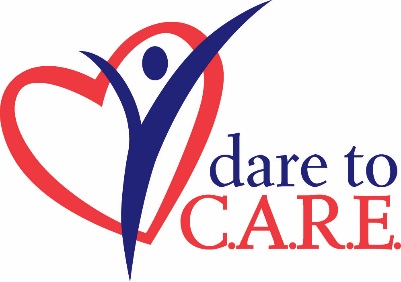 SPACE
A minimum amount of clear space must always surround the logo, separating it from other graphic elements. This protected area is equal to the top of heart icon, and is proportional to the size of the logo being used.

SIZE
EPS files of the logo may be scaled to any size necessary for the application, as long the minimum size requirements are met. The logo must not shrink below 0.25” in width. Always maintain the logo’s aspect ration when scaling.

COLORS
The colors in the logo should never alter. 
Please be sure to use the approved red and blue colors listed here.
RED
PMS	185
CMYK	92m 76y
RGB	224r 0g 52b
HEX	E00034
BLUE
PMS	2755
CMYK	100c 98m 24k
RGB	33r 7g 106b
HEX	21076A
USAGE & APPEARANCE
Ensure that each version of the logo is clearly recognizable by using it in the manner it was intended. Do not alter it in any circumstances.
The Dare to C.A.R.E. logo must be equal in size to another organization’s logo when expressing the Dare to C.A.R.E. partnership. 
No patterns, photos or complicated backgrounds may be used behind any logo version.
Use the original artwork only and do not create new colors, typefaces or stretched size variations. Consider the logo version and the background it is placed on to provide the best legibility. These examples show various uses to avoid.
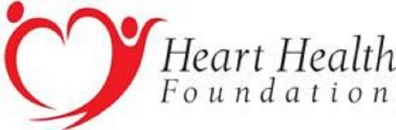 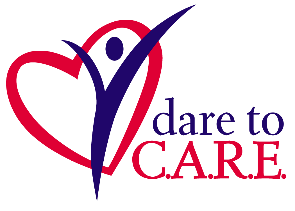 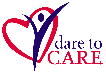 DO NOT add drop shadows or other effects to the logo.
DO NOT overshadow the Dare to C.A.R.E. logo when communicating the partnership.
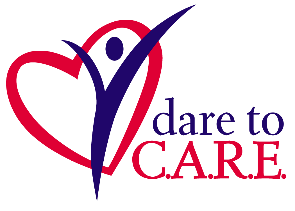 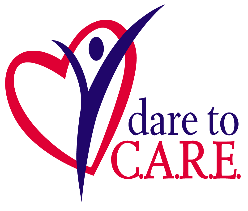 DO NOT change the logo’s proportion.
DO NOT change the logo’s colors.
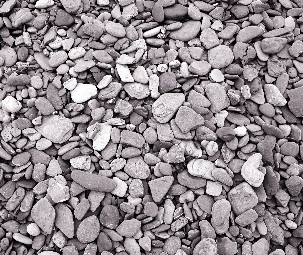 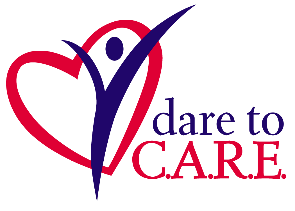 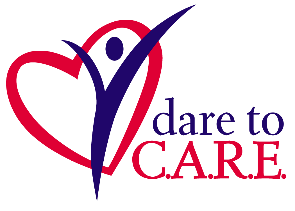 DO NOT place the logo on a complicated background, photo or pattern.
DO NOT rotate the logo.
BACKGROUND VARIATIONS
The full color Dare to C.A.R.E. logo is preferred in all instances and must only appear on a solid light background. 

However, if a light background is not available when using the logo, the white knockout version may be used. 

If a black and white logo is required, the grayscale version may be used on a light background.

Always place the logo on backgrounds that provide good contrast and legibility to ensure that it is clearly recognized. No patterns, photos or complicated backgrounds may be used behind any logo version.
The full color Dare to C.A.R.E. logo on white and light backgrounds
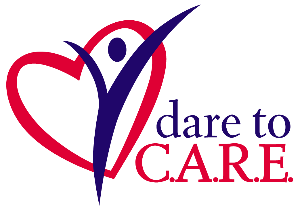 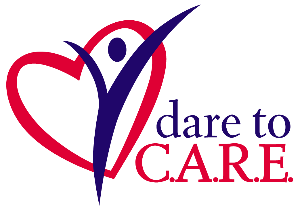 The white-knockout Dare to C.A.R.E. logo on a dark background
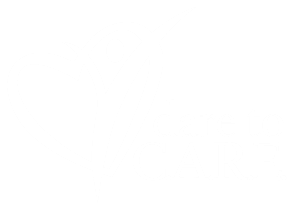 The grayscale Dare to C.A.R.E. logo on a white background
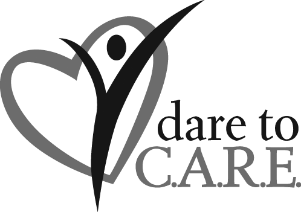 BRANDING & LOGO POSITIONING

The Dare to C.A.R.E. name and logo must be used for the program and all related materials.  Co-branding with your institution is permitted and encouraged, however you agree to put the Dare to C.A.R.E. branding as the primary branding. The logo/name will not be altered.
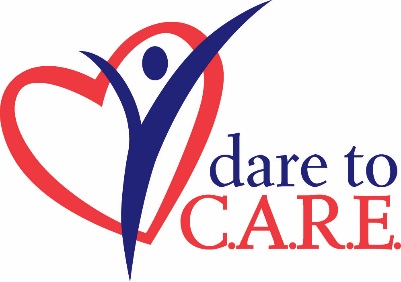 Hospital Logo
For more information, contact your Dare to C.A.R.E. Consultant.
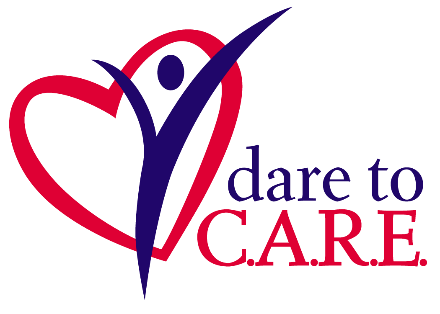